The Renewables
IB Physics | Energy Production
Renewable vs. Non Renewable
Highlight the primary energy sources that are considered renewable
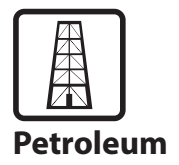 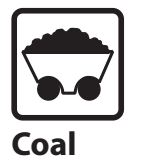 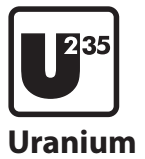 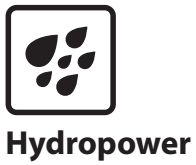 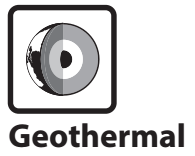 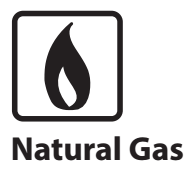 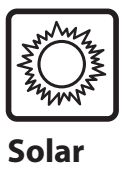 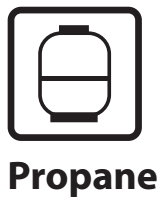 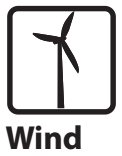 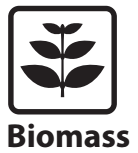 *Note: this doesn’t mean that it cannot ever be replaced, just that it 		won’t happen in any sort of useful time frame…
Energy Load Requirements
Energy needs to be available when electricity is most needed but should also be available other times as well.
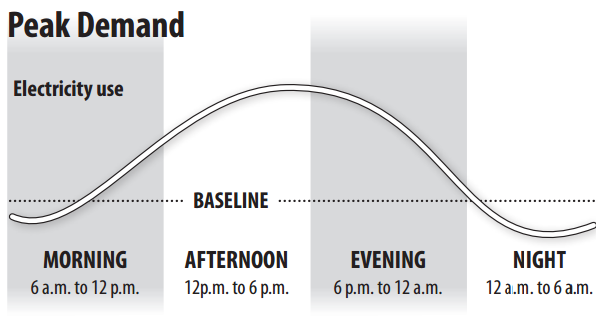 Renewable Energy in the US
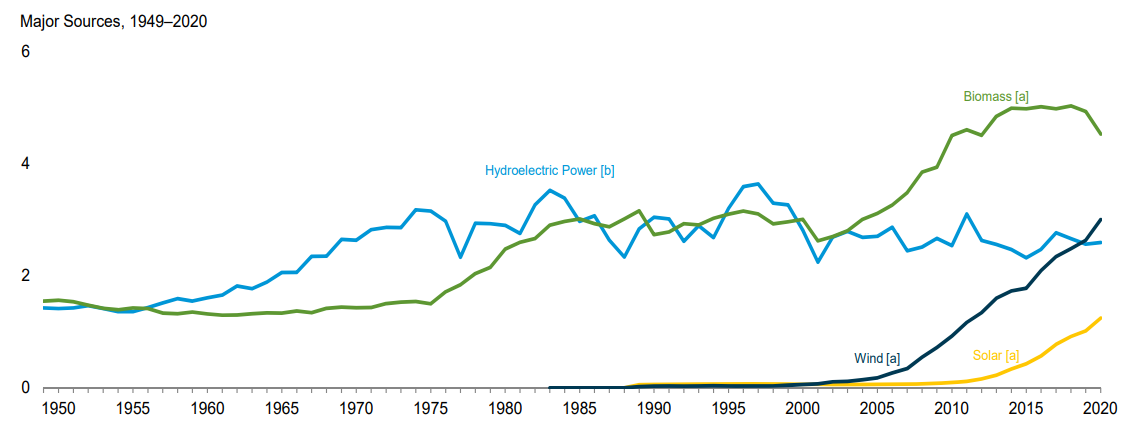 https://www.eia.gov/totalenergy/data/monthly/pdf/mer.pdf
Renewable Energy in the US
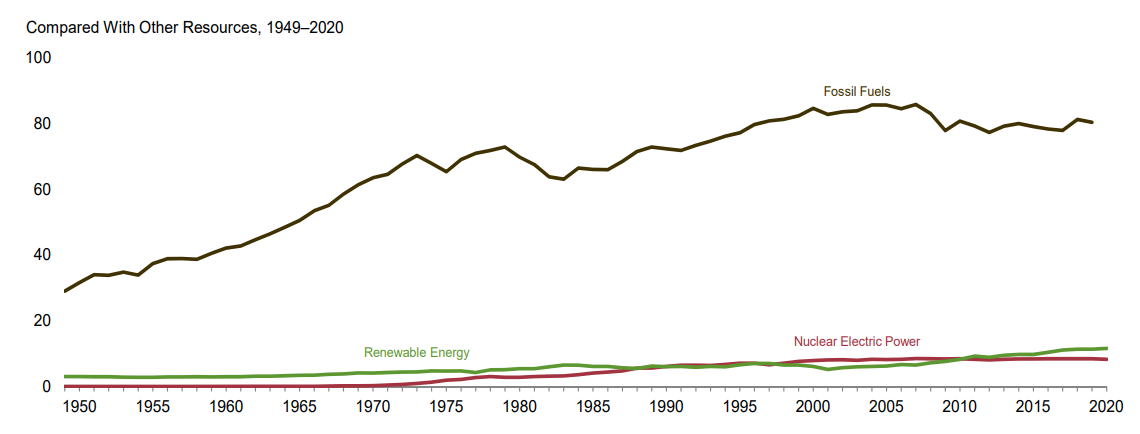 https://www.eia.gov/totalenergy/data/monthly/pdf/mer.pdf
Wind Power
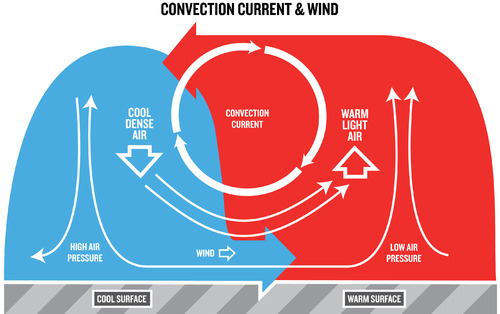 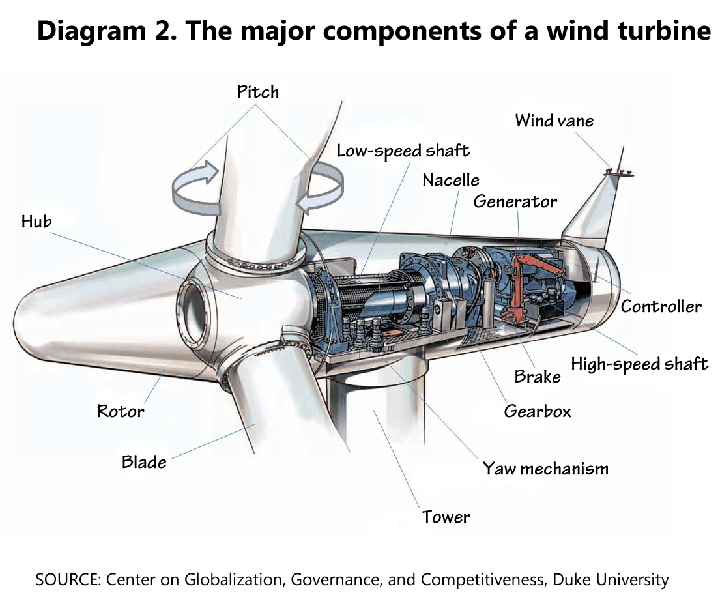 Land
Wind Speeds
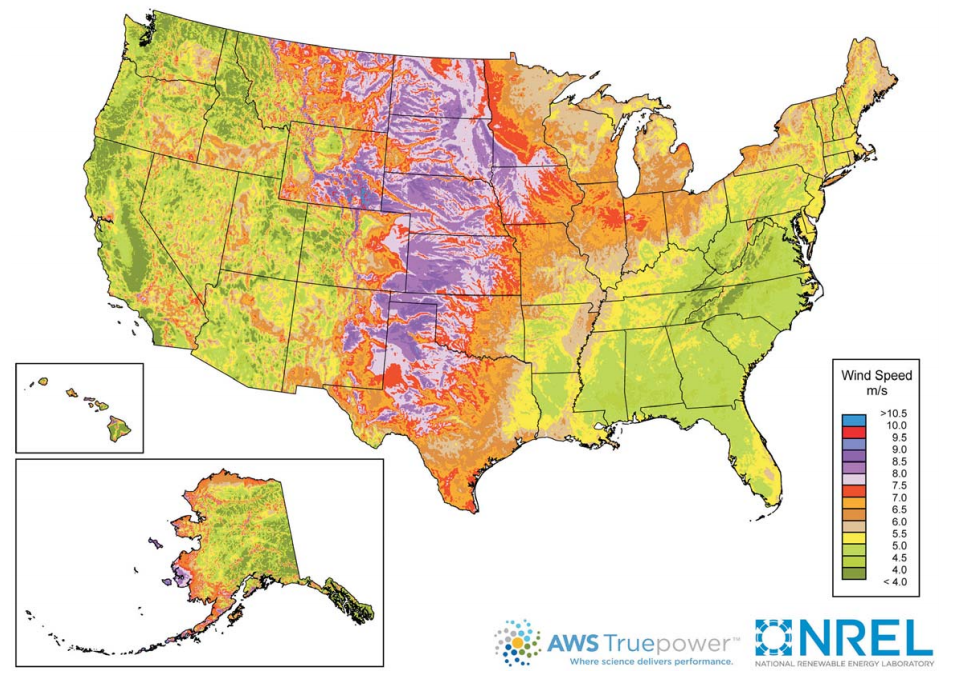 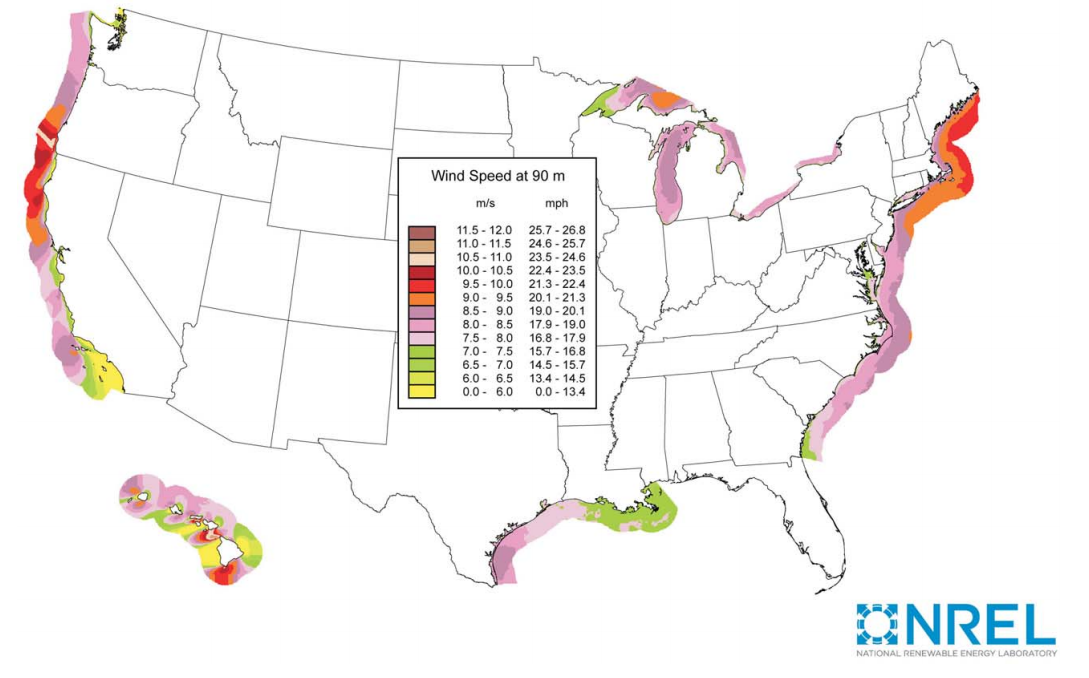 NIMBY
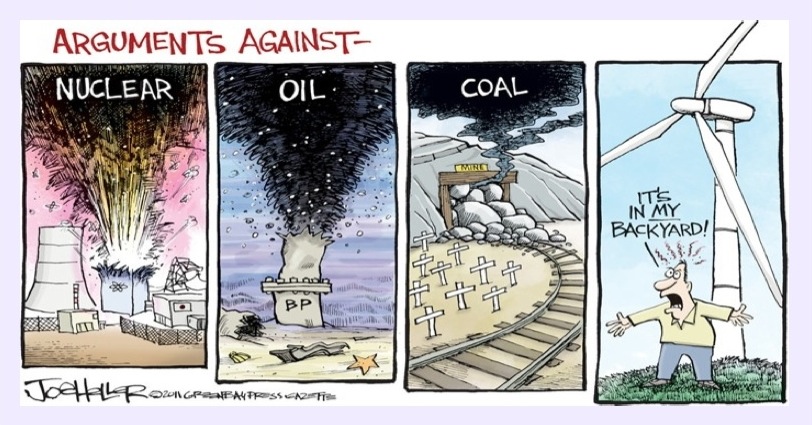 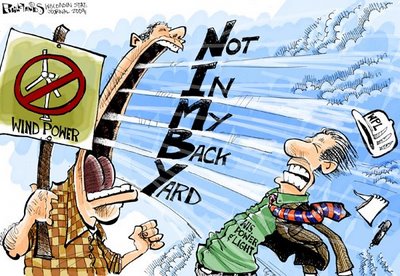 Calculating the Wind’s Energy
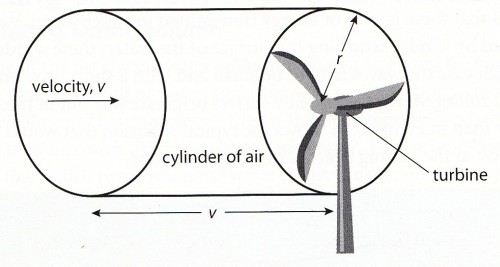 IB Physics Data Booklet
Velocity
[m s-1]
Air Density
[kg m-3]
Area
[m2]
(A = πr2)
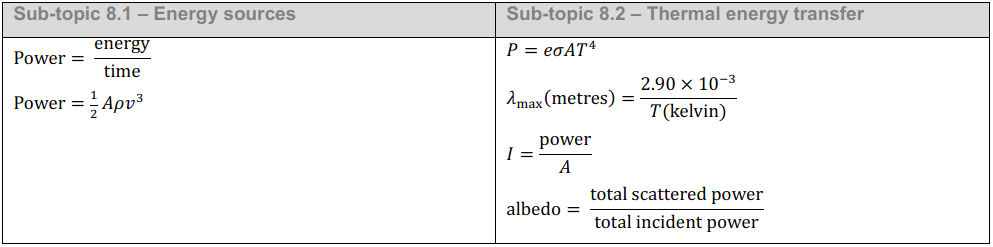 Conceptual Meaning of Equation
8
23
If the wind speed is doubled, then the power is multiplied by a factor of
27
33
If the wind speed is tripled, then the power is multiplied by a factor of
Try This…
Given a turbine having a blade length of 12 m, and a wind speed of 15 ms-1 find the power output if the density of air is ρ= 1.2 kg m-3.
What is the actual power output if the efficiency is 45%?
Try This…
Air of constant density 1.2 kg m-3 is incident at a speed of 9.0 m s-1 on the blades of a wind turbine. The turbine blades are each of length 7.5 m. The air passes through the turbine without any change of direction. Immediately after passing through the blades, the speed of the air is 5.0 m s-1. The density of air immediately after passing through the blades is 2.2 kg m-3.
Solar Power
Photovoltaic Cells
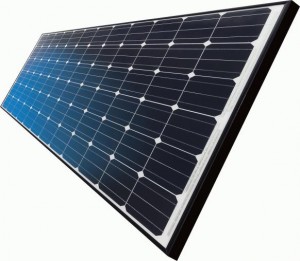 Solar Concentrator
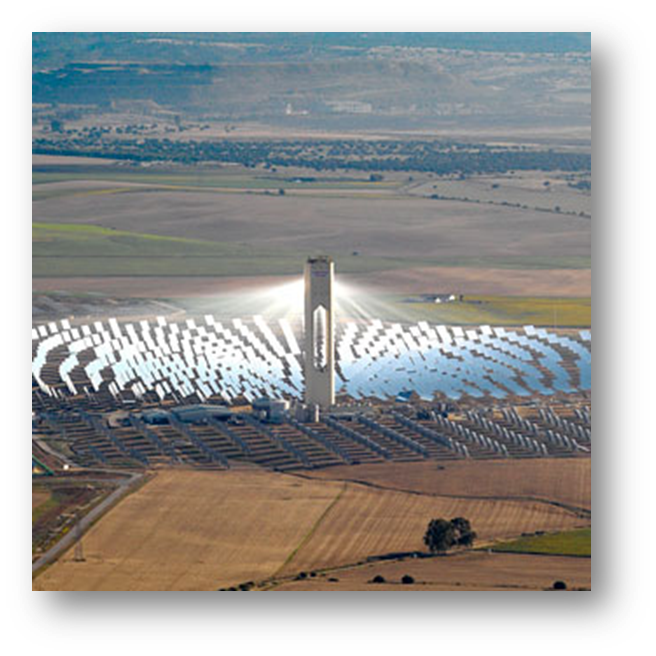 Solar Heating Panel
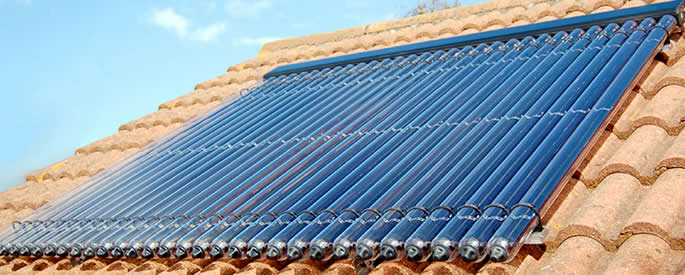 Efficiency of PV Cells
Photovoltaic Cells
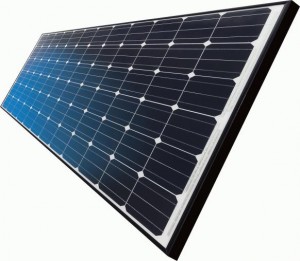 10%-20%
Efficient
Solar Power
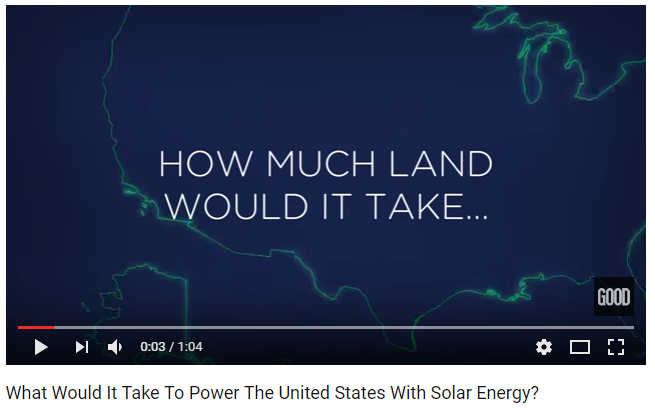 Issues
Infrastructure to transport electricity
Storage for non-sun times
High up front cost
Solar Power Intensity
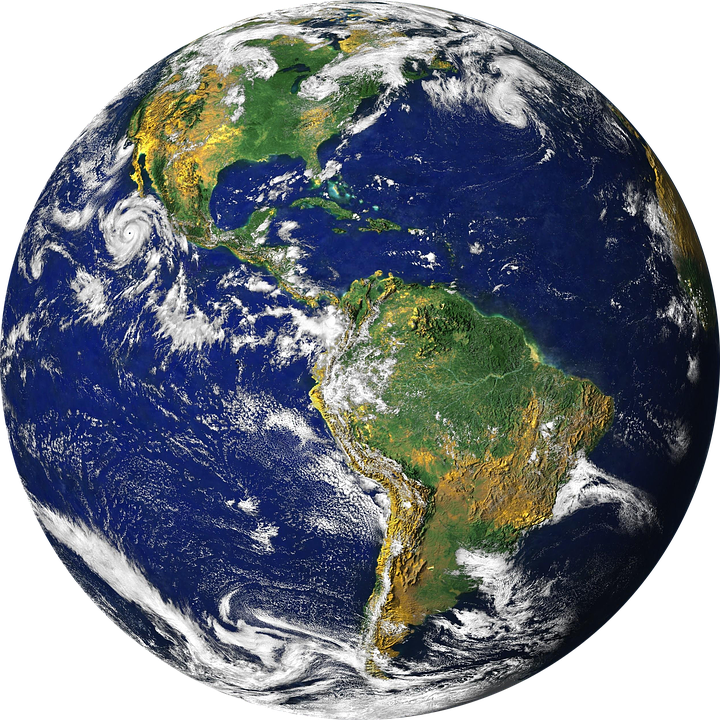 Same Power
Different Area
Solar intensity depends on the latitude
This also affects the seasons
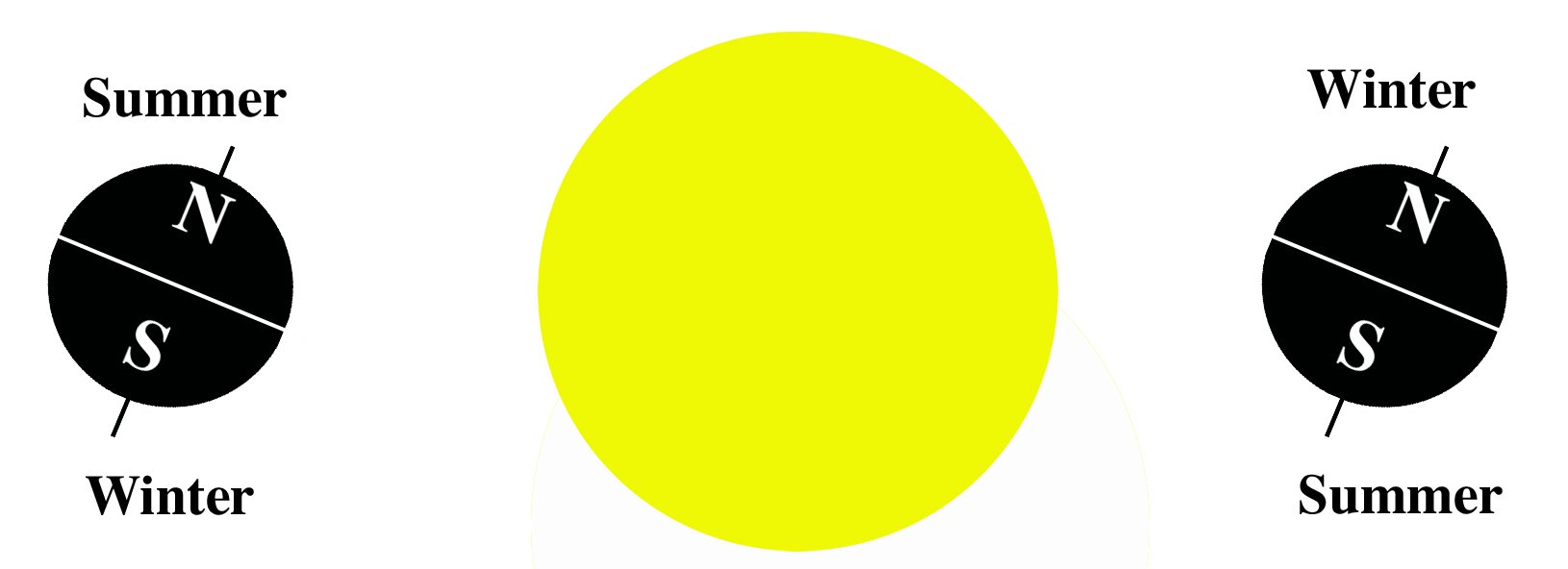 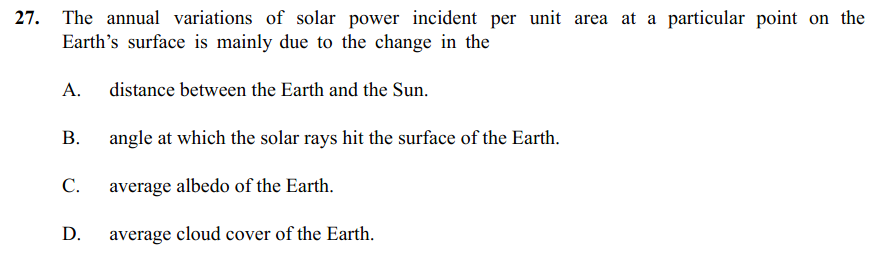 Solar Map
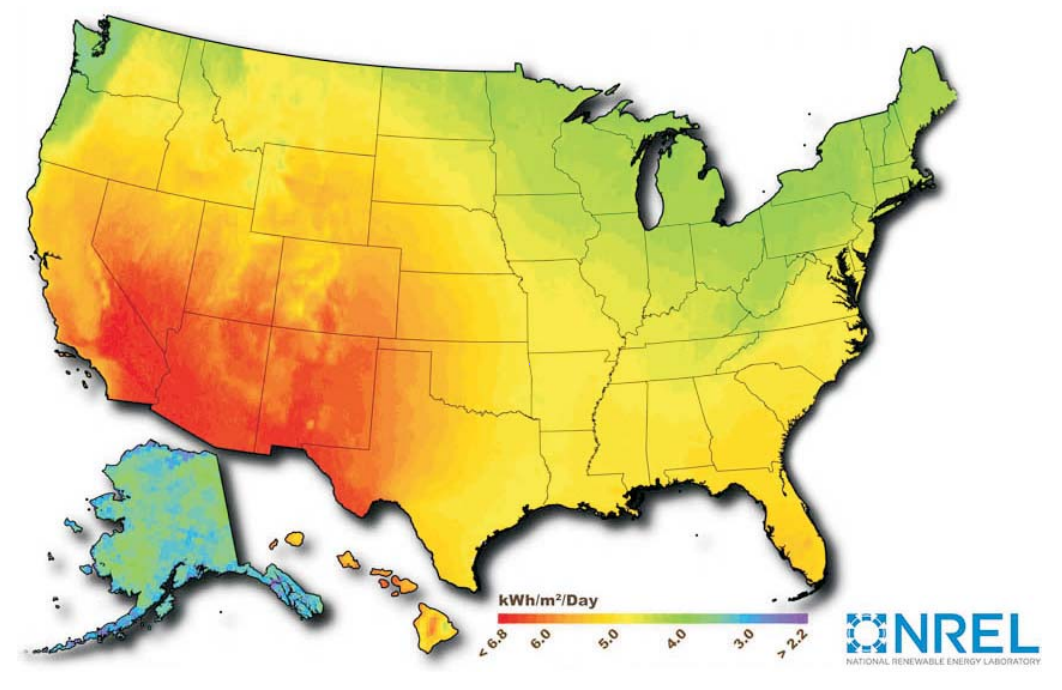 Calculating Solar Power
A photovoltaic cell has an area of 1.00 cm2 and an efficiency of 10.5%. If the cell is placed in a position where the sun's intensity is 1250 W m-2, what is the power output of the cell?
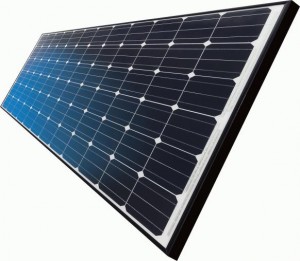 Efficiency
Area
Solar Heating Panel
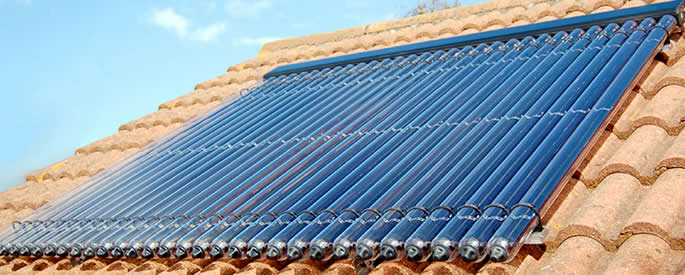 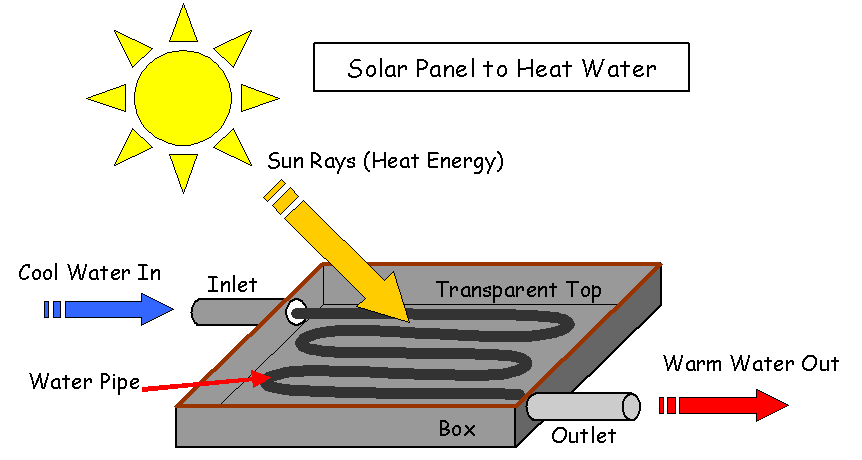 Hydropower
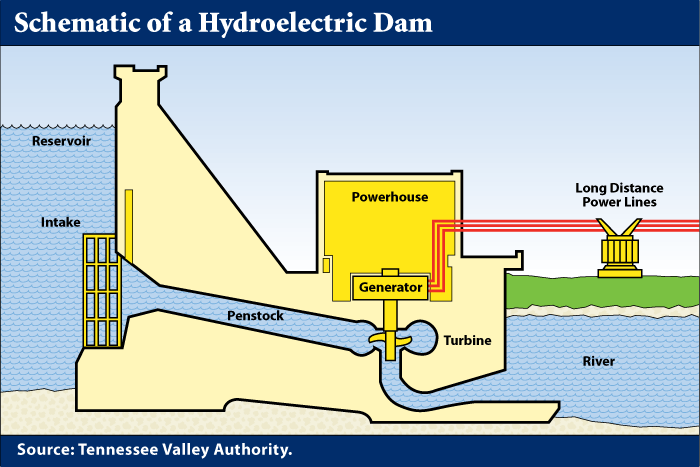 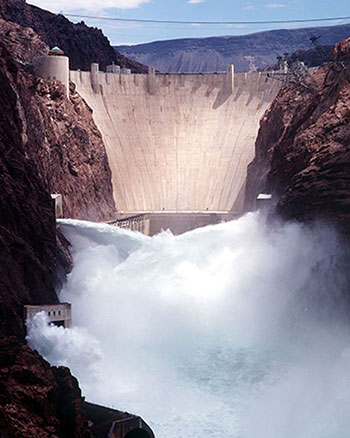 Storing Energy in Hydropower
If there is excess electricity, this energy can be stored by pumping water back up to the reservoir
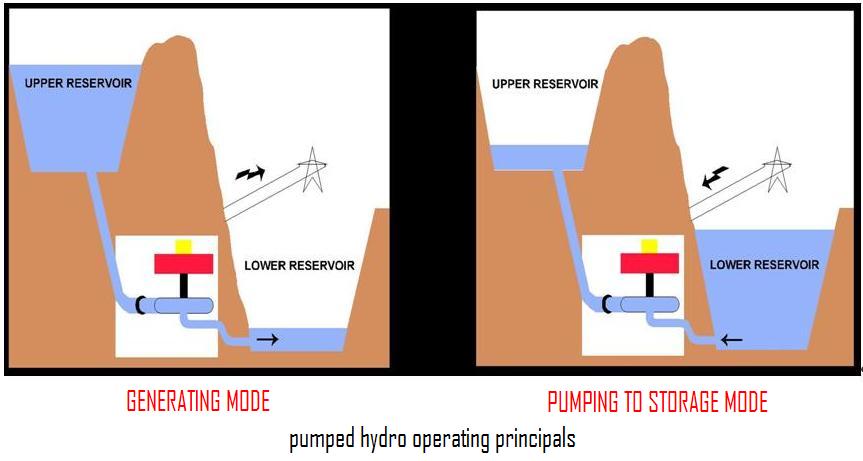 Issues of the Renewables
Storage
Upfront cost
Control over timing